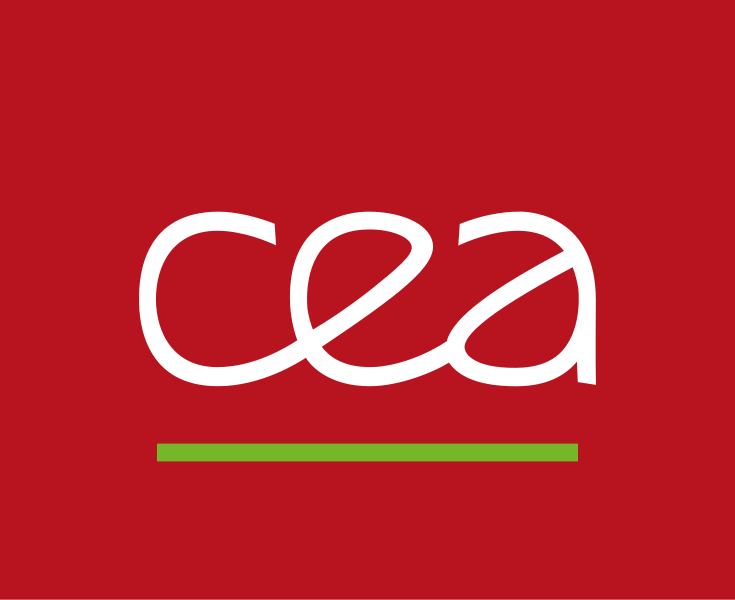 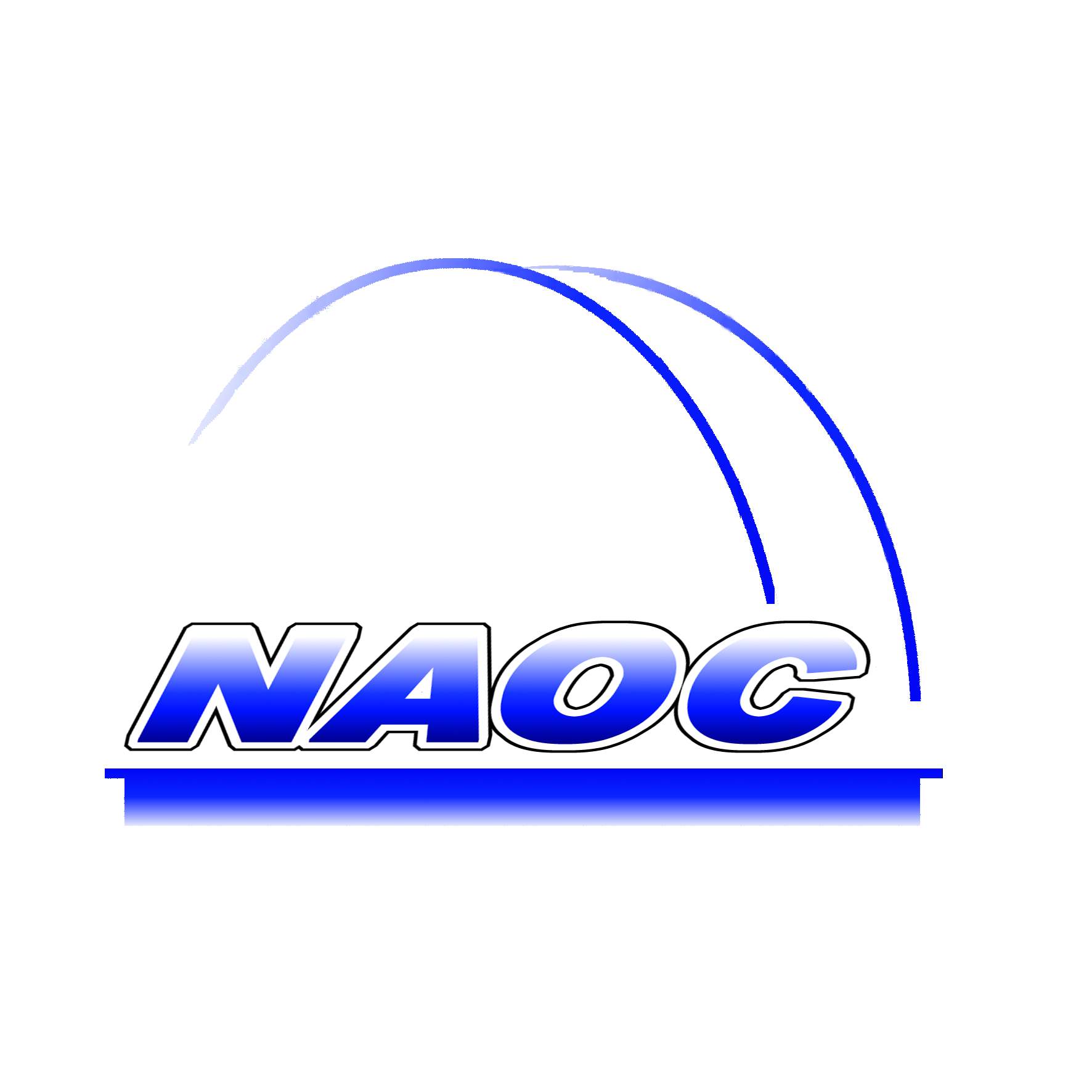 Validation of an ECLAIRs trigger by the Burst Advocates
Wenjin XIE (NAOC, CEA);  Damien TURPIN (CEA)
2024.06.25  Xichang workshop
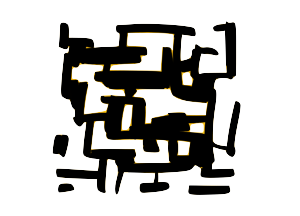 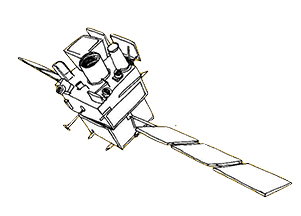 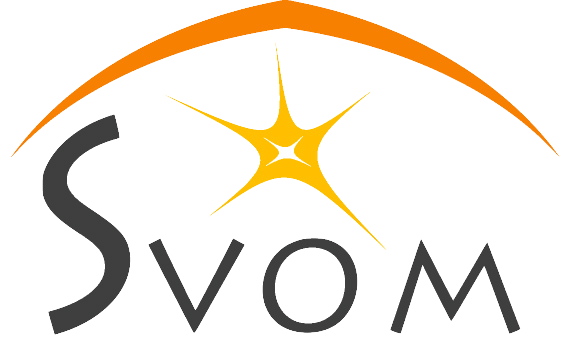 6/24/24
Validation of an ECLAIRs trigger by the Burst Advocates
1
[Speaker Notes: What are the different diagnosis to ensure the astrophysical origin of a SVOM trigger]
Outlines:
Overview of SVOM onboard detection process 

ECLAIRs trigger by a new transient : key diagnosis

Excluding false triggers caused by non-astronomical sources

Summary
6/24/24
Validation of an ECLAIRs trigger by the BA
2
SVOM onboard detection process
ECLAIRs (wide FOV) :Trigger, alert, slew request
MXT: : Follow up in X-rayT0 + few minutes
VT:  Follow up in optical wavelength T0 + few minutes
GRM particle monitor (plastic scintillator)
GRM (wide FOV) :Trigger, alert, but not send slew request.
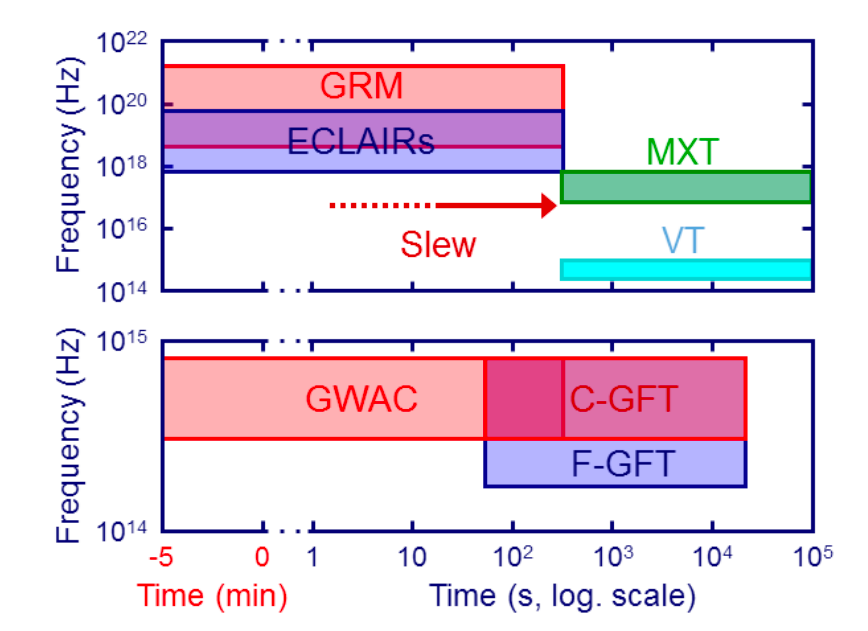 6/24/24
Validation of an ECLAIRs trigger by the BA
3
SVOM onboard detection process (ECLAIRs trigger)
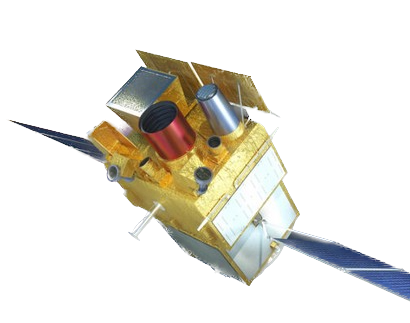 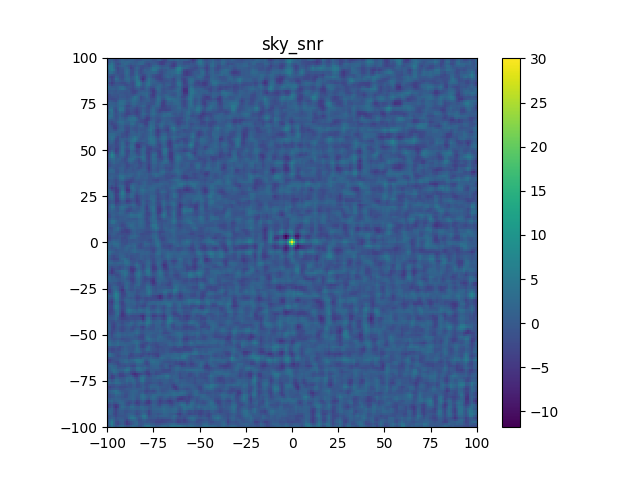 Satellite accept slew
SNR/std
SNR/std >  8.0 request slew
Observed data
SNR/std >  6.5
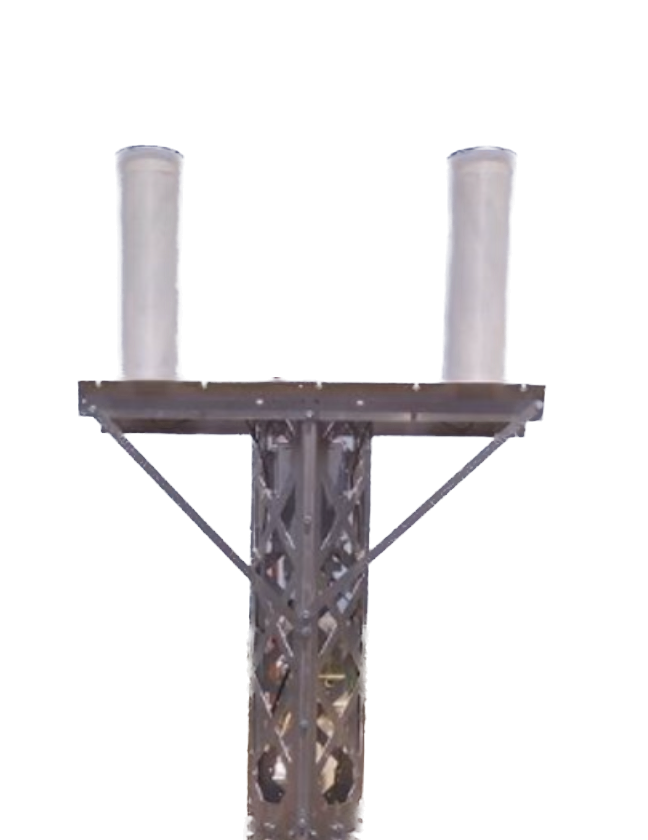 Set alert to the ground
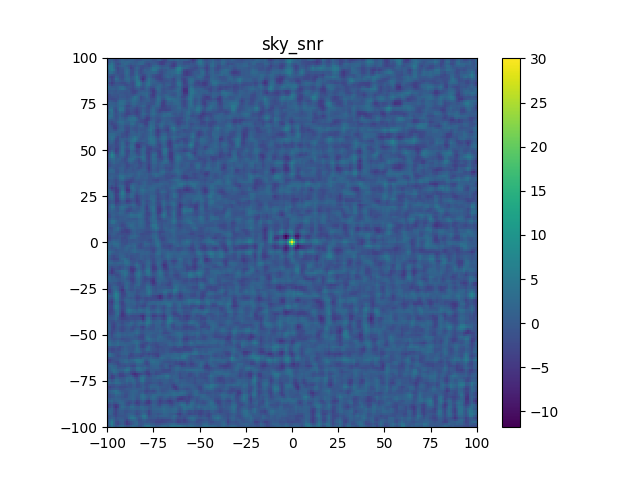 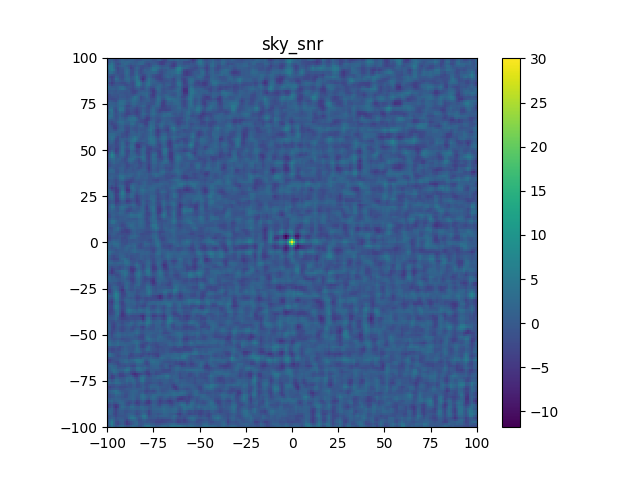 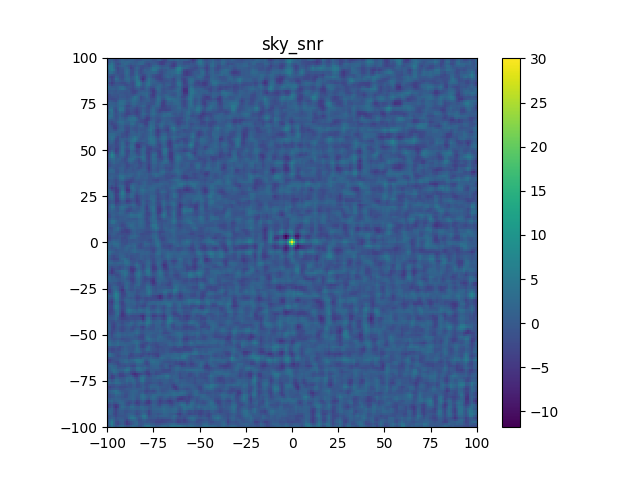 (std represent standard deviation of sky SNR map
taking into account bkg fluctuation)
~ 2 s  each cycle
(Trigger algorithm could be found in Stephane’s talk)
6/24/24
Validation of an ECLAIRs trigger by the BA
4
SVOM onboard detection process (ECLAIRs trigger)
ECLAIRs detect a transient source with high SNR (not catalog sources)

SNR/std > 6.5   Trigger alert  VHF receive alert  detaile check 

SNR/std > 8.0 (adjustable)  slew request  request rejected (due to satellite technical setting)   

SNR/std > 8.0 (adjustable)  slew request  request accepted
6/25/24
Validation of an ECLAIRs trigger by the BA
5
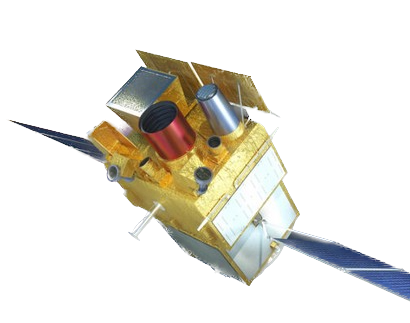 Trigger diagnostics
Dataset we could obtain in ~30 minutes
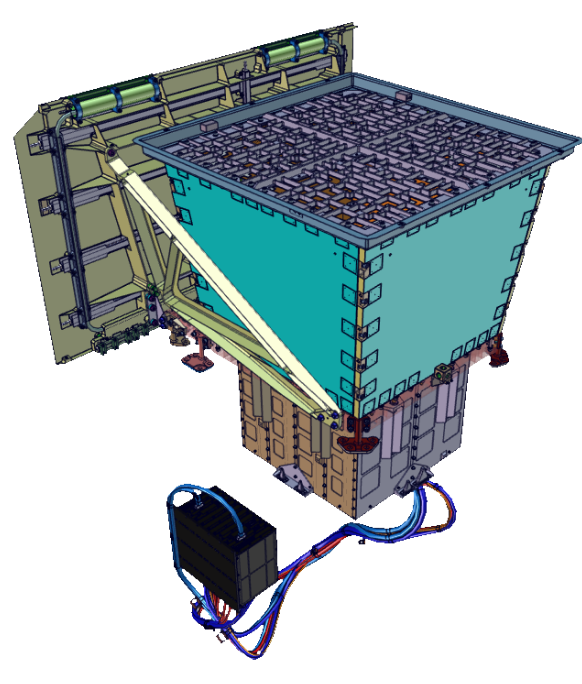 ECLAIRs SNR , Position 
ECLAIRs light curve
ECLAIRs, background, counts properties

GRM light curve, background 
GRM particle Monitor counts

MXT X-ray counterpart (if satellite slew)
localization
Light curve
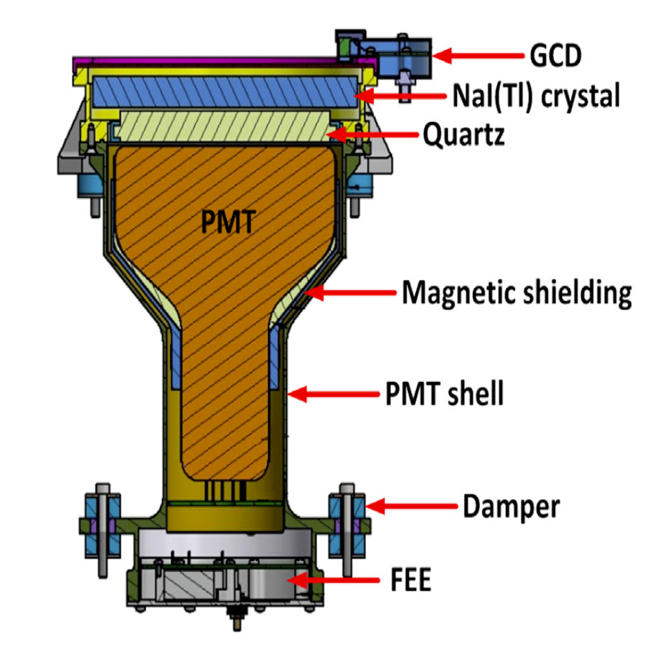 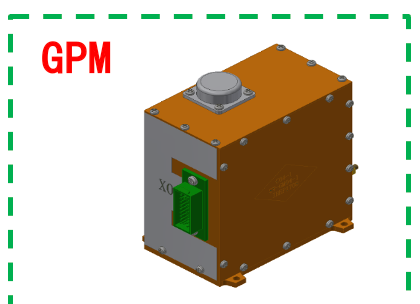 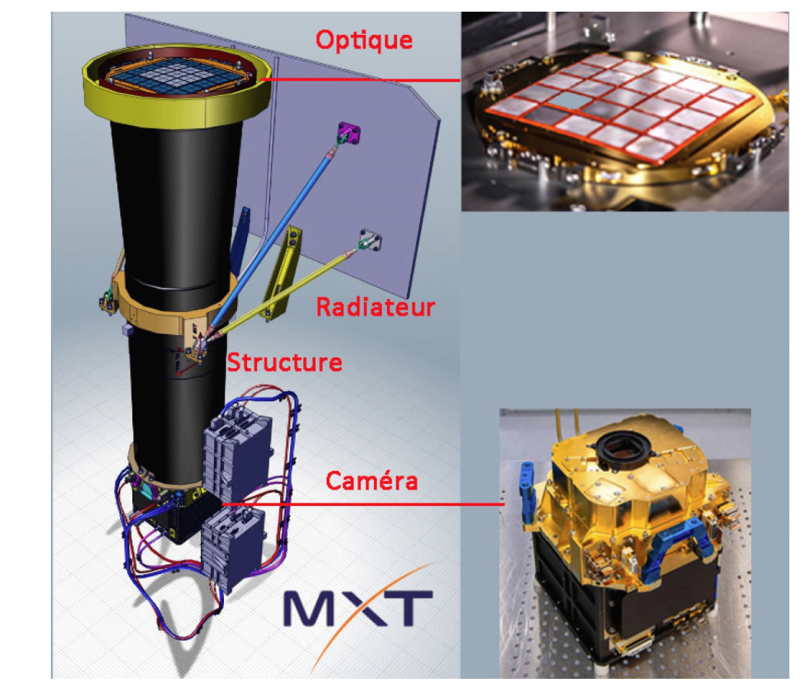 (Detail hands on section see in Damien’s talk)
6/25/24
Validation of an ECLAIRs trigger by the BA
6
Burst indicate by ECLAIRs : SNR, position (T0)
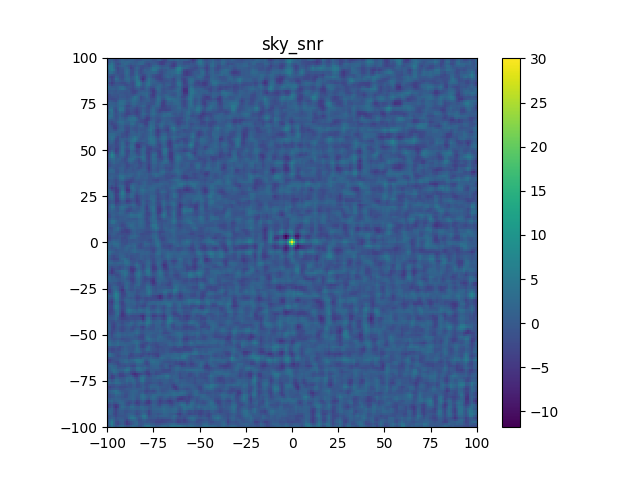 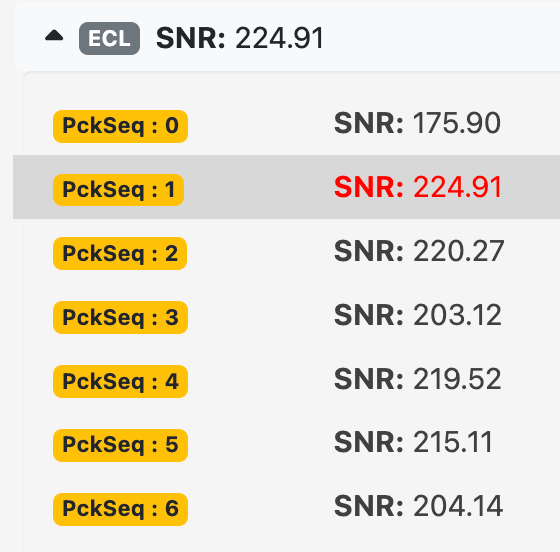 SNR and SNR/std 

 The higher SNR value, the higher probability of a transient detection

SNR changing with the time, and the position keep in the same region (< 1 degree)
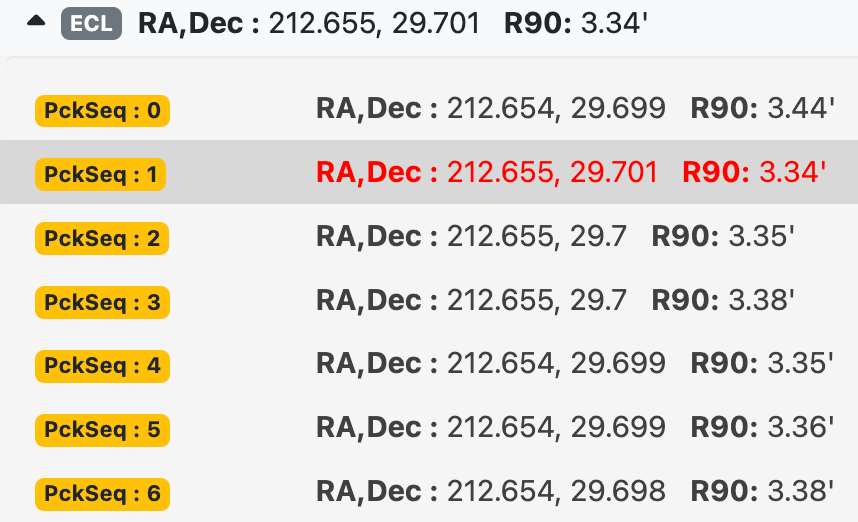 6/24/24
Validation of an ECLAIRs trigger by the BA
7
[Speaker Notes: https://fsc-integration.svom.org/ifsc-tools/grb/vhf-eclgrm/sb24062001]
Burst indicated by ECLAIRs : light curve (T0)
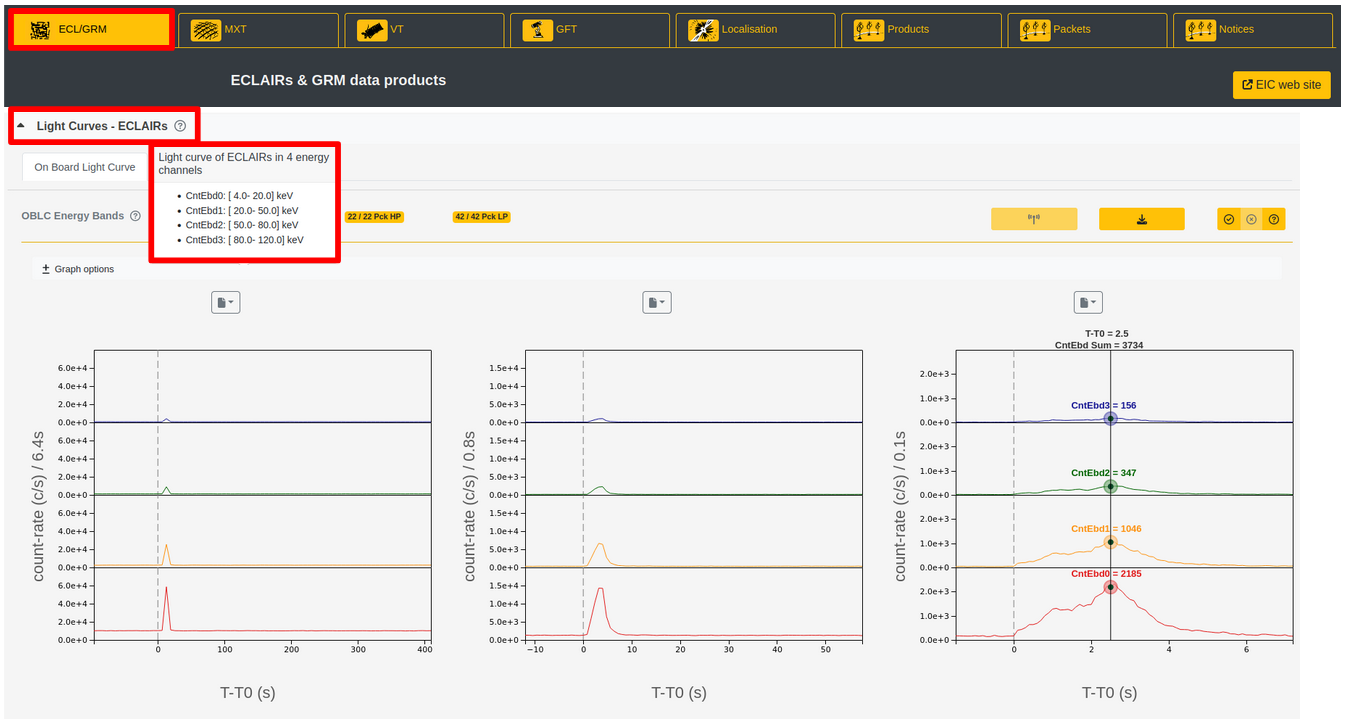 Pulse rise up in the light curve figure
6/24/24
Validation of an ECLAIRs trigger by the BA
8
Burst indicated by GRM: light curve (T0)
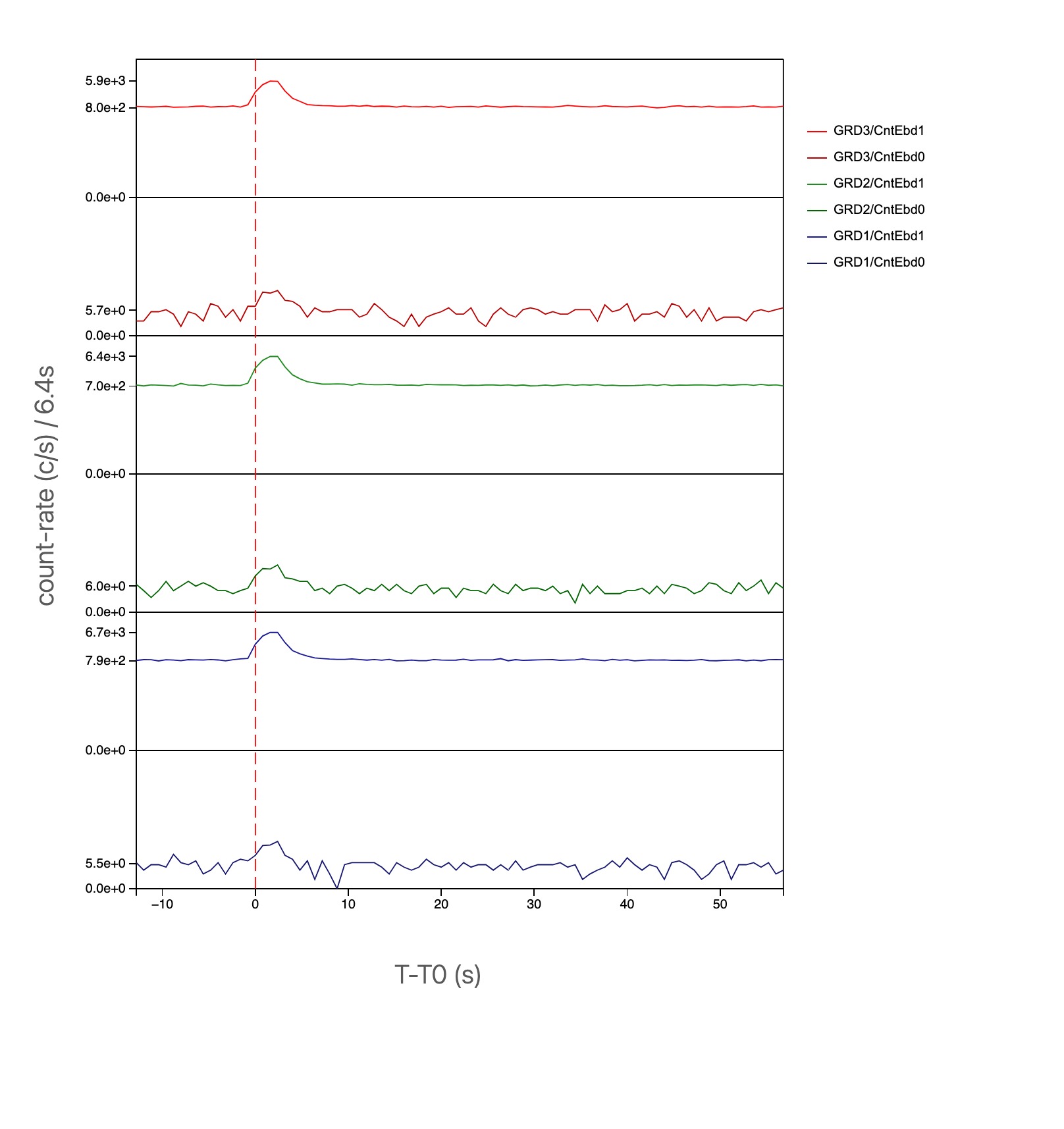 GRM:  3 detector

iFSC-Tool show in tow energy band:
50 – 300 keV
300 – 700 keV 

GRM count arise  during the ECLAIRs trigger

Roughly follow the shape of ECLAIRs
6/24/24
Validation of an ECLAIRs trigger by the BA
9
Burst indicated by MXT: light curve, positions (T0+few minute)
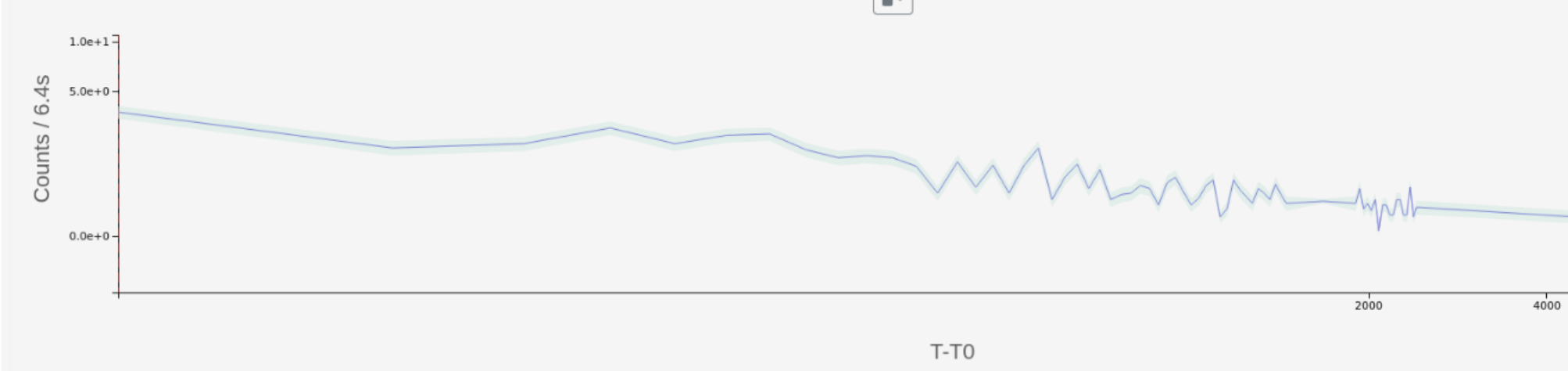 A decay light curve of MXT
XRT position located in the ECLAIRs region (90%)
6/24/24
Validation of an ECLAIRs trigger by the BA
10
Excluding false triggers caused by non-astronomical sources
Particle background 

ECLAIRs saturanting and multiple count

GRM particle Monitor counts (GPM counts)

Kp index – space environment (See in Arnaud Claret talk in next)

SAA Edge Area region, by the satellite position

Others …... like detector noise..
6/24/24
Validation of an ECLAIRs trigger by the BA
11
[Speaker Notes: single count saturant, how to separate the GRB photons ??]
ECLAIRs multiple count and saturant count
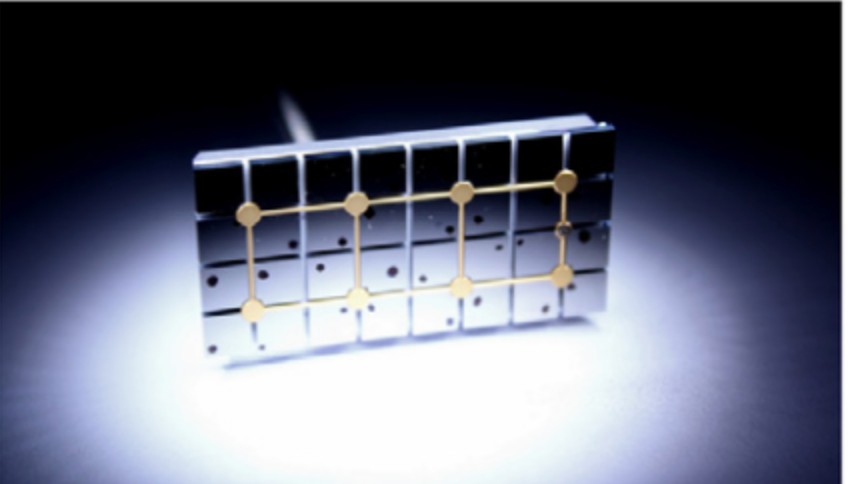 6400 CdTe pixels In ECLIARs detection plane
Many counts that are clustered in a very short time scale (1micro sec)

If a particle event hits the detector it is going to produce an increase of the multiple counts and saturant counts (E > 150 keV)

This is very useful in case we are entering in SAA or if there are solar flares events.
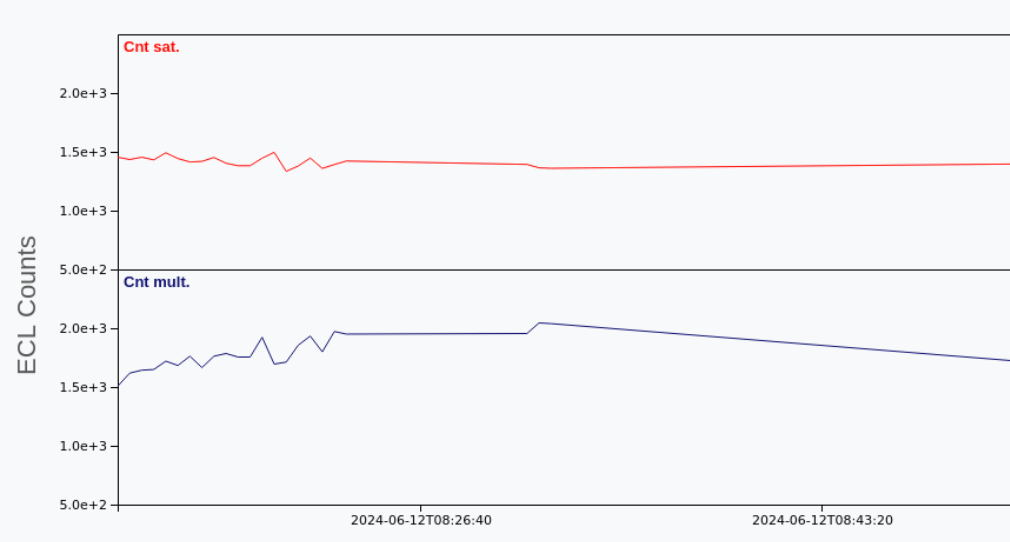 6/24/24
Validation of an ECLAIRs trigger by the BA
12
GRM Particle Monitor counts
GRM Particle Monitor counts the number of high-energy particles

A fake trigger could be occur if there is high count-rate in GRM particle Monitor
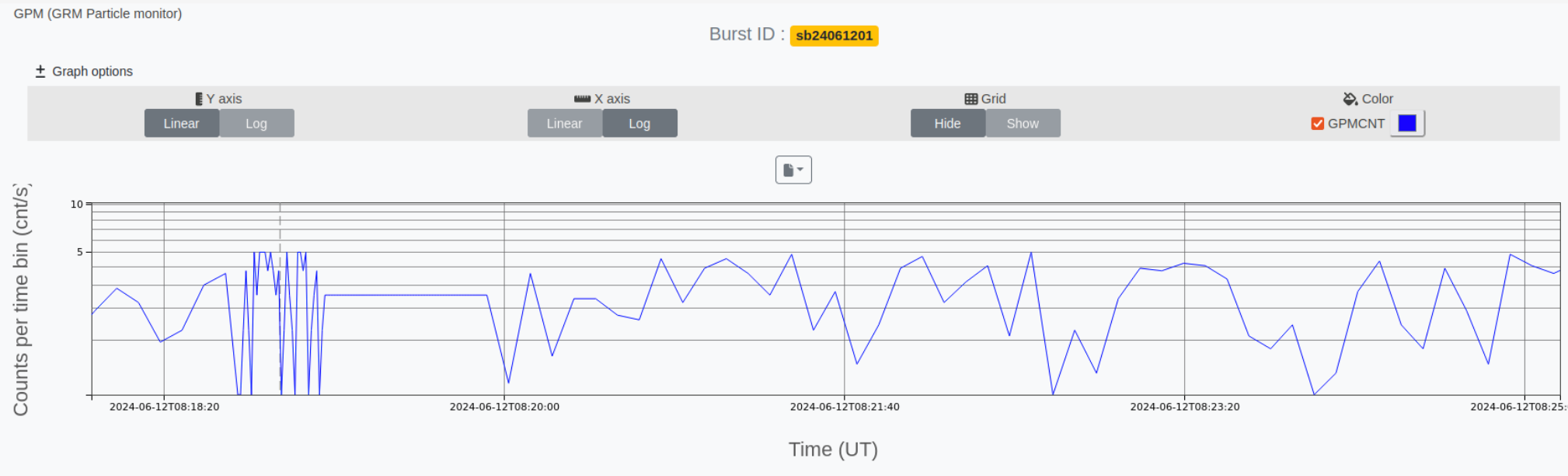 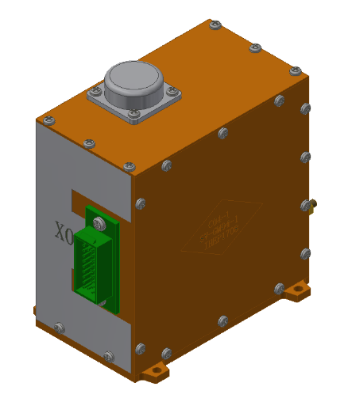 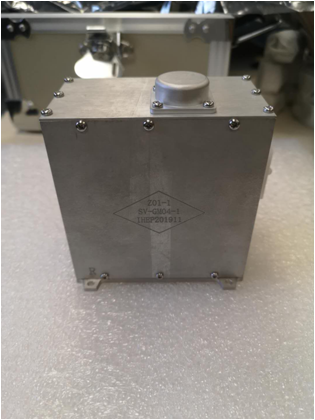 6/24/24
Validation of an ECLAIRs trigger by the BA
13
Space environment index Kp
If kp > 5, Take care the data of the instruments
Credit: https://fsc.svom.org/ifsc-tools/mission/instruments
See  Arnaud’s talk (next)
6/24/24
Validation of an ECLAIRs trigger by the BA
14
Summary
Diagnosis of  a new transient: 
ECLAIRs :  High SNR , positions around the same region, count rate rise up in the light curve
GRM light curve rise up and roughly follow ECLAIRs
MXT X-ray counterpart (if satellite slew)
- faiding light curve
- localization local in the ECLAIRs (90%)

Excluding false triggers
ECLAIRs, background, counts properties (Saturated and multiple count)
GRM particle Monitor counts increase
Space environment index Kp

Note: if Burst weak, detail analysis of the X-band data is need.
6/24/24
Validation of an ECLAIRs trigger by the BA
15
[Speaker Notes: https://forge.in2p3.fr/projects/burst-advocates/wiki/Validate_the_high-energy_(HE)_trigger_AND_produce_the_HE_GCN_Circular_(iFSC-tools)
https://fsc.svom.org/home
https://svom.lam.fr/ifsc-tools-doc/grb/]
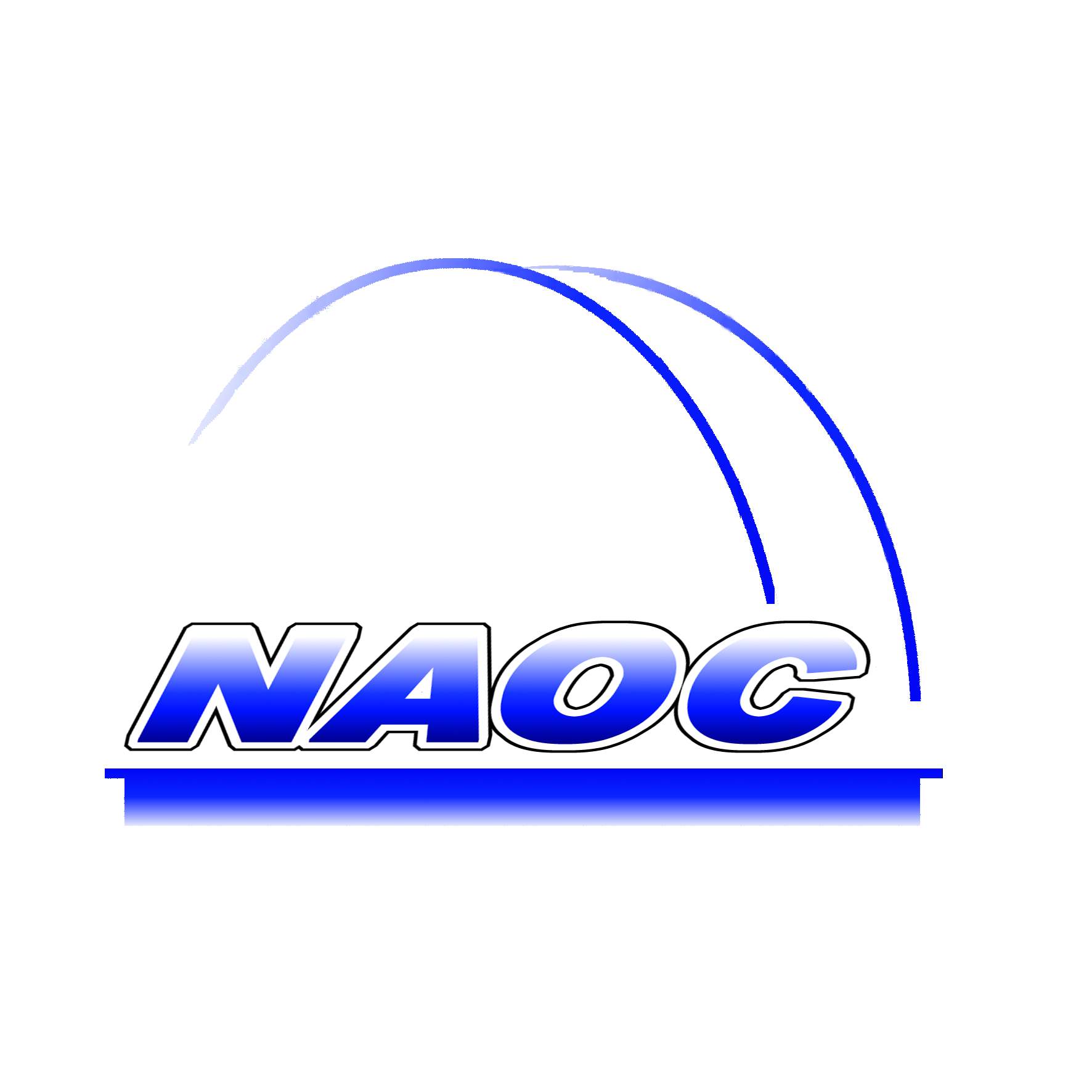 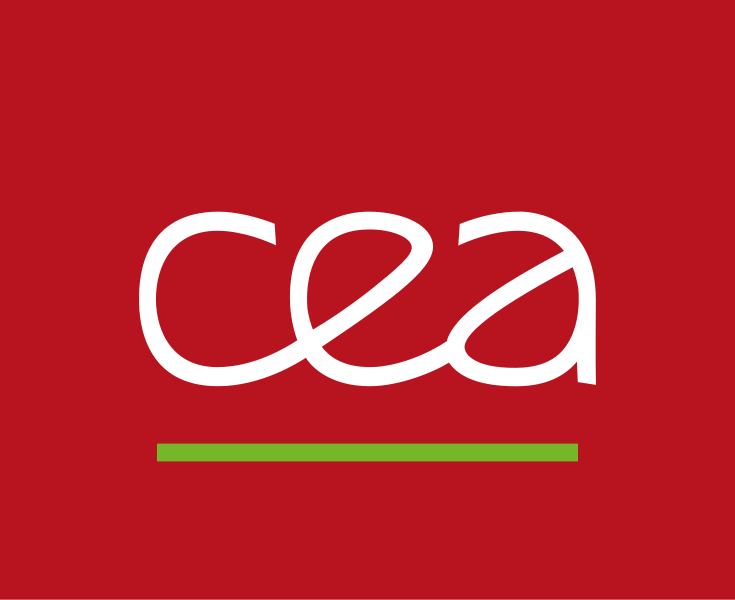 Congratulation on the successful launch of SVOM satellite !
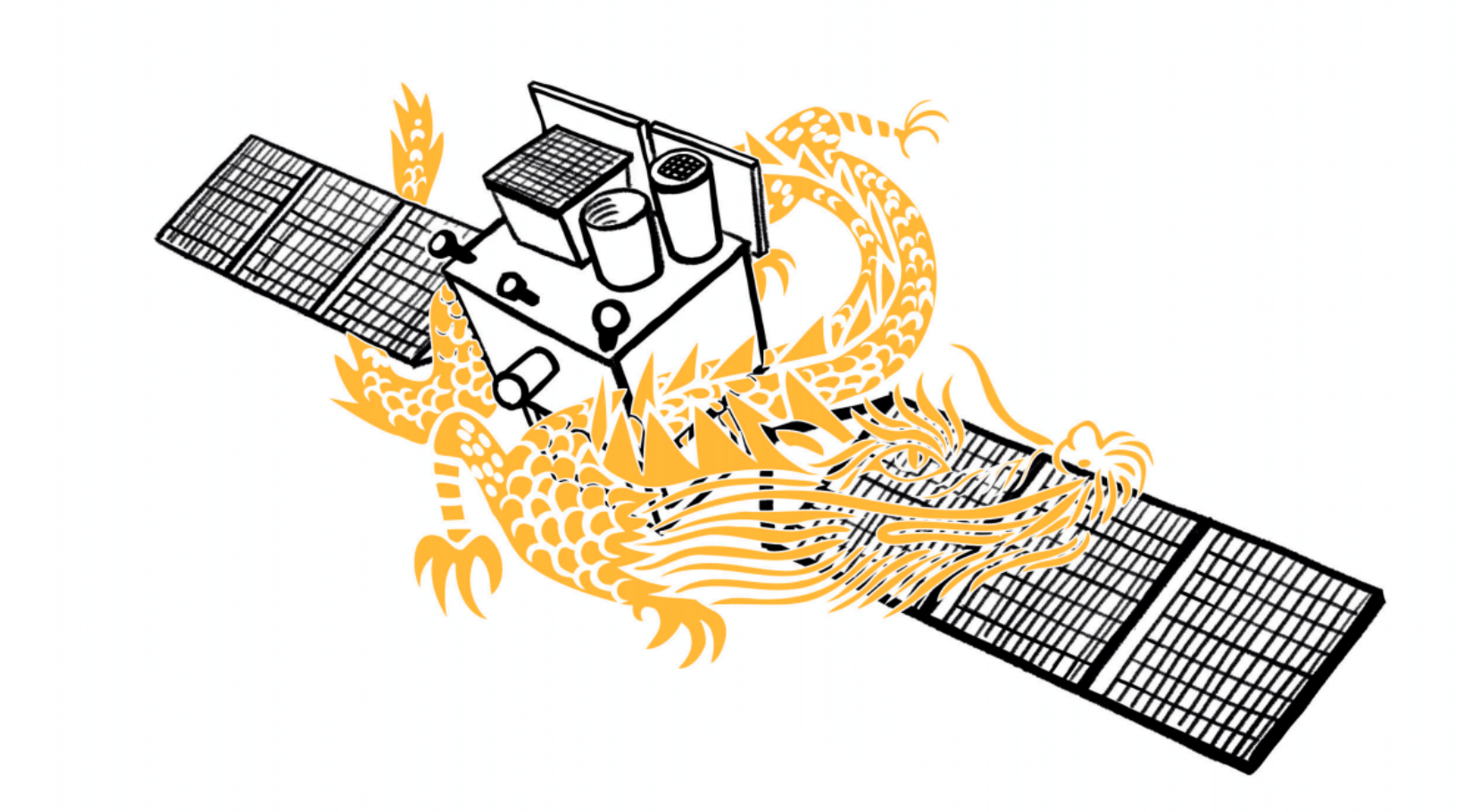 Thank you!
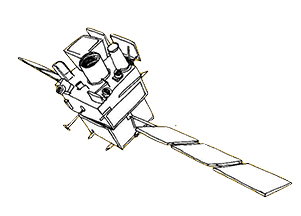 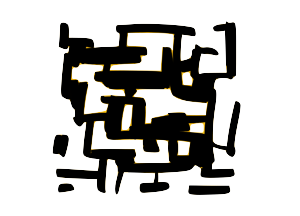 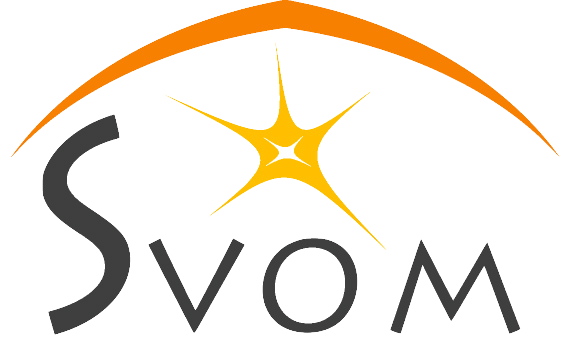 16